Právní novinky ZŠ a SŠ
Mgr. Bc. Vítězslav Němčák, Ph.D.
19. 11. 2018
Právní předpisyVšechny předpisy jsou dostupné na:www.msmt.cz Záložka „Ministerstvo“ odkaz „Legislativa“
Podpůrná opatření u přijímacích řízení na SŠ
Novela vyhlášky č. 353/2016 Sb., o přijímacím řízení ke střednímu vzdělávání, účinná od 1. 11. 2018

Doposud řešeno pouze metodickými dokumenty

Podpůrná opatření z vyhlášky č. 27/2016 Sb. se neuplatní

Výčet podpůrných opatření v příloze vyhlášky
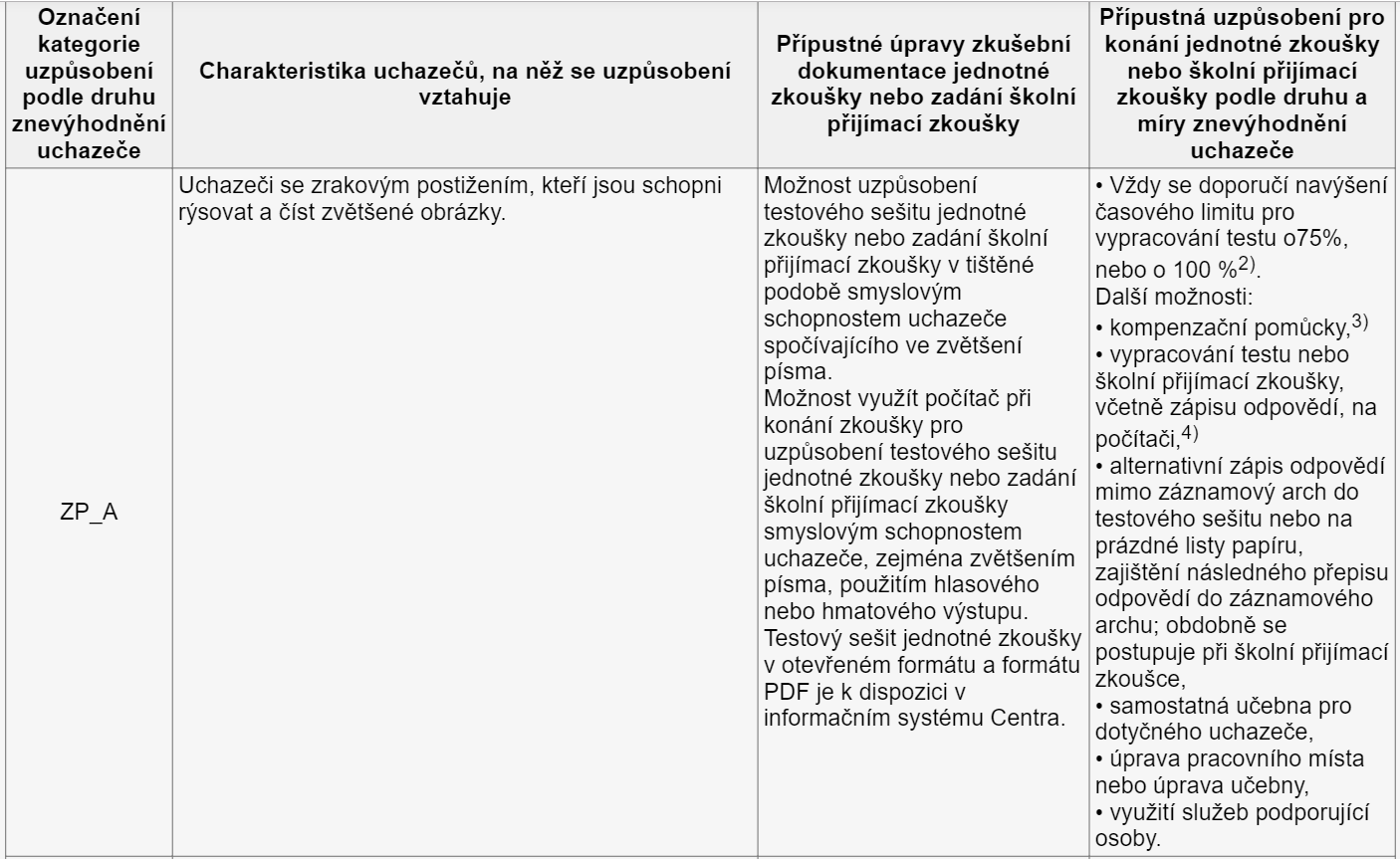 Podpůrná opatření u přijímacích řízení na SŠ
Informovaný souhlas (§ 13 odst. 9)

Podporující osoba (§ 13a)

Hodnocení přijímacího řízení osob podle § 20 odst. 4 školského zákona (§ 14)

Na okraj: neuplatnění zápisového lístku (§ 17 odst. 7)
Návrh novely vyhlášky č. 27/2016 Sb.
Odesláno do meziresortního připomínkového řízení 15.11.2018

Jedná se o návrh, který se může v průběhu dalších fází legislativního procesu změnit

Připomínky – vypořádání – pracovní komise LRV
Návrh novely vyhlášky č. 27/2016 Sb.
Úprava katalogu pomůcek 
vypuštěny pomůcky do 500,- Kč 
(Čtecí záložka…50,-)

některé pomůcky jsou obecněji vyjádřené 
(Základní materiální a didaktické vybavení pro žáka se SVP (vč. spotřebního materiálu)

podmíněná finační náročnost
Návrh novely vyhlášky č. 27/2016 Sb.
Podmíněná finanční náročnost
	- finanční prostředky ze státního rozpočtu na vyjmenovaná PO 	poskytují pouze v případě, pokud žák nemůže využít již dříve 	doporučené podpůrné opatření financované ze státního 	rozpočtu na základě doporučení pro jiného žáka. 
	- příklad: asistent
Individuální vzdělávací plán školské poradenské zařízení nemusí doporučit, pokud jsou všechny informace podstatné pro vzdělávání žáka uvedeny v doporučení.

Plán pedagogické podpory bude pouze doporučující.
Návrh novely vyhlášky č. 27/2016 Sb.
Možná doba platnosti doporučení až 4 roky
	- Možnost delší platnosti i v dalších případech (zařazení do § 16/9, ZŠ spec.)
Prodloužení lhůty pro průběžné vyhodnocení poskytování PO
	- ve lhůtě přiměřené povaze spec. Potřebě a době platnosti doporučení
	- u personálních podpor po 1 roce
Prodloužení lhůty pro přezkoumání podmínek pro vzdělávání (§ 16/9, ZŠ spec.)
Návrh novely vyhlášky č. 27/2016 Sb.
Omezení počtu pedag. praconíků: max. 2, 3 v polovině RVP, max. 1 asistent
	- výjimky – MŠ, ZŠ

Třídy (školy) podle § 16 odst. 9: max. 3

Sdílení asistenta pedagoga

Školy vs. třídy zřizovány podle druhu zněvýhodnění
Návrh novely vyhlášky č. 27/2016 Sb.
Přechodná ustanovení k navrhované novelizaci

1. Poskytování podpůrného opatření na základě dosavadního doporučení se řídí dosavadními právními předpisy. 

2. Pokud je ve třídě, oddělení nebo studijní skupině vzděláván žák, ...(podle dosavadního doporučení)… omezení počtu pedagogických pracovníků podle současných pravidel.
Novela vyhlášky č. 177/2009 Sb.
Dílčí - mnohdy technické - úpravy textu vyhlášky i v oblasti uzpůsobení konání maturitní zkoušky (novela č. 232/2018 Sb.)

Bude aplikováno již na následující konání maturity

Ředitel školy má explicitní povinnost informovat zkoušející a další o podpůrných opatření žáka
Školní družiny
Novela vyhlášky č. 74/2005 Sb., o zájmovém vzdělávání, účinná od 1. 9. 2018

Souvislost s reformou financování regionálního školství

Nejnižší počet účastníků (§ 10 odst. 2 a 3)
Pravidelná denní docházka (§ 2 odst. 3)
Zřizování dalších oddělení (§ 10 odst. 5 a 6)
Předpokládané počty pedagogů
Nová vyhláška č. 161/2018 Sb., o předkládání údajů o předpokládaných počtech pedagogických pracovníků a jejich platovém zařazení

Souvisí s reformou financování regionálního školství

Nezávazný výhled změn přímé pedagogické činnosti oproti minulému 30. 9.
Sběr od 31. 5. do 10. 6. k nadcházejícímu 30. 9.
Víceoborové třídy středních škol
Novela vyhlášky č. 13/2005 Sb., o středním vzdělávání a vzdělávání v konzervatoři, účinné od 1. 9. 2018

Souvislost s reformou financování regionálního školství a nařízením PHmax

Stanovení podmínek vzniku víceoborových tříd (§ 2a, 2b)
Zvláštní pravidla pro obory s talentovou zkouškou (2c)
Přechodná ustanovení vyhlášky i nařízení PHmax
Legislativní aktuality a výhledy
Z Poslanecké sněmovny 
Přípravné třídy
Příplatky pedagogických pracovníků
Počet přijímaných na střední školu
Přístupnost webových stránek

Plán prací vlády např.:
Novela vyhlášky č. 27/2016 Sb.
Novela zákona o pedagogických pracovnících
Novela školského zákona
Děkuji za pozornost




vitezslav.nemcak@msmt.cz